Mensageiros do Amor Divino!
Organização Sathya Sai Internacional
Comitê de Expansão
Comitê Internacional de Expansão ao Público (Public Outreach Committee - POC)
Quando Sai Baba criou o Conselho de Prasanthi, anunciou que chegava a etapa da Expansão. 

Com especial ênfase deu a cada um dos membros um mandato: o de levar Sua Mensagem a todos os cantos do planeta.

Para isso, foi criado o Comitê de Expansão que é responsável por melhorar as formas nas quais estamos levando Sua mensagem à comunidade e estabelecer pautas claras para elevar cada uma de nossas tentativas ao nível da excelência.
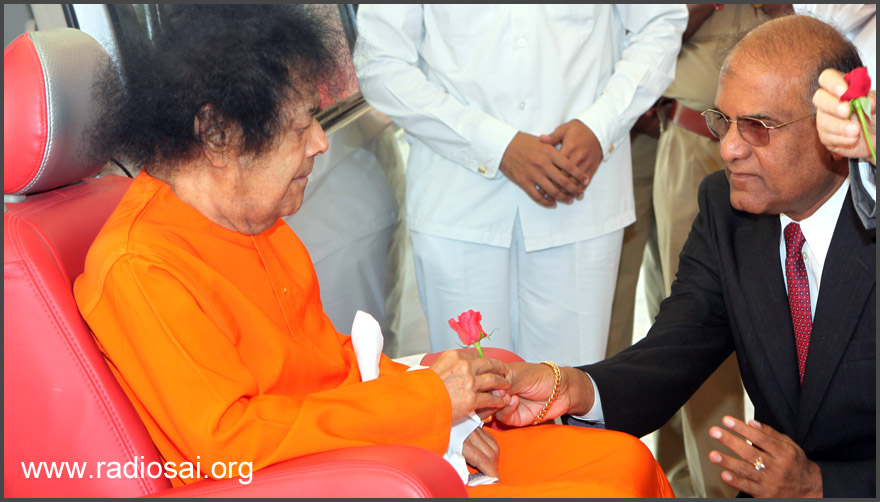 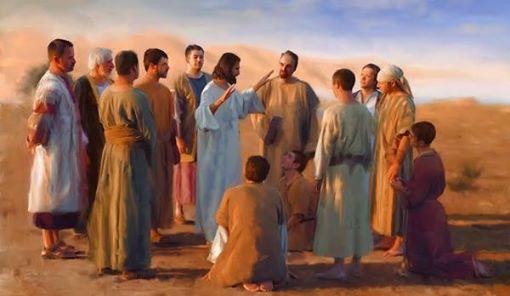 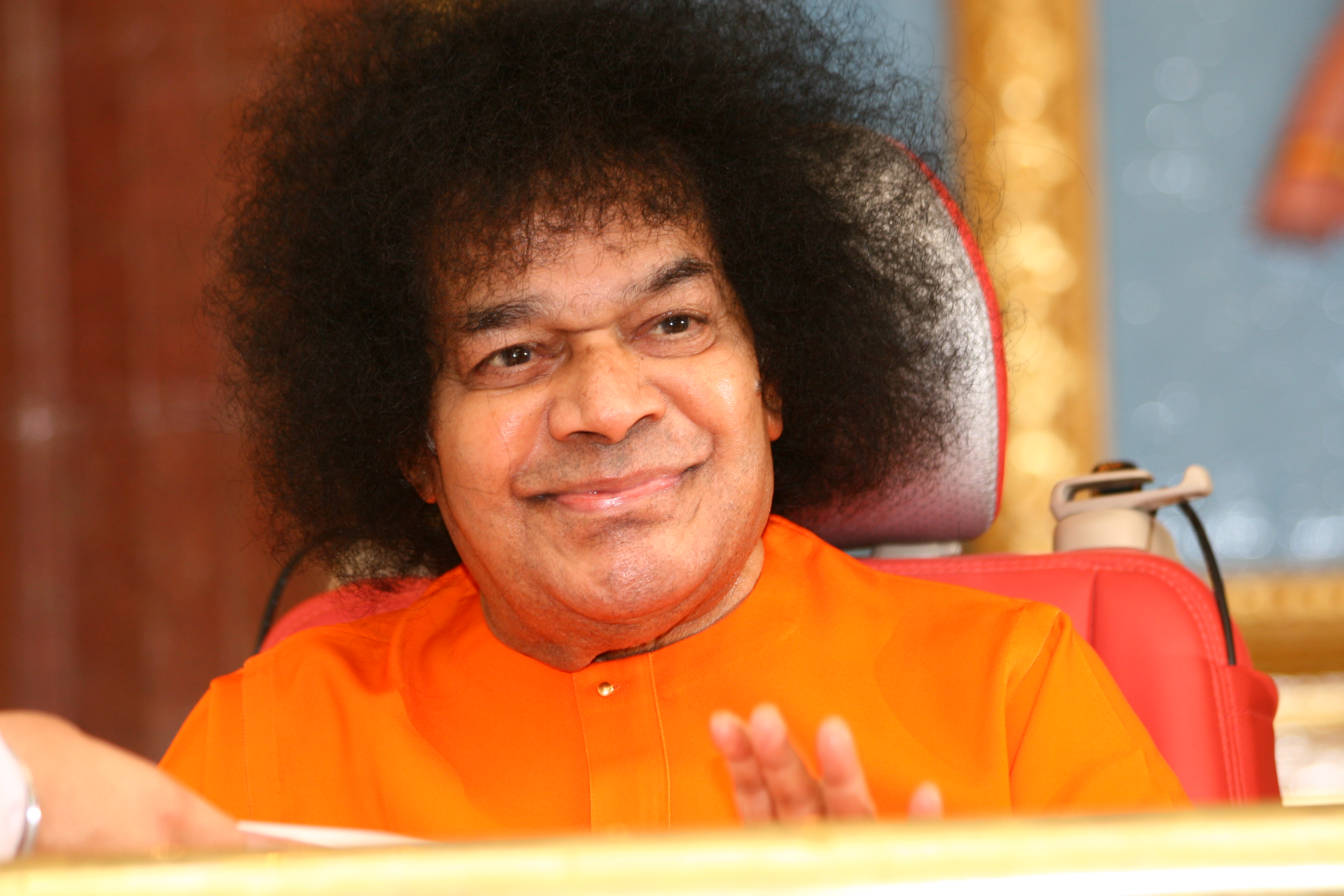 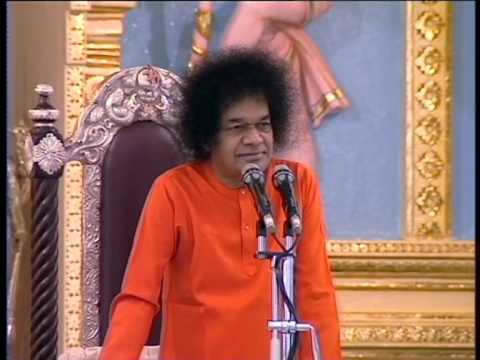 “Por muito tempo, Minha Vida foi a Minha Mensagem, agora, Sua Vida é a Minha Mensagem!”
Em 1958, um visitante fez algumas perguntas à Sathya Sai Baba:
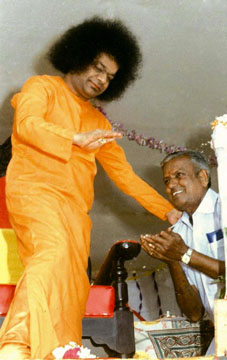 Q: Qual é o Seu nome?
B: Eu respondo por qualquer chamado.

Q: Seu lugar?
B: Onipresente

Q: Lugar de residência?
B: Eu não sou fixo em nenhum lugar, Eu vivo em todos os lugares.
As profundas respostas de Swami fizeram o questionador compreender apenas uma pequena parte da divindade de Sathya Sai Baba.
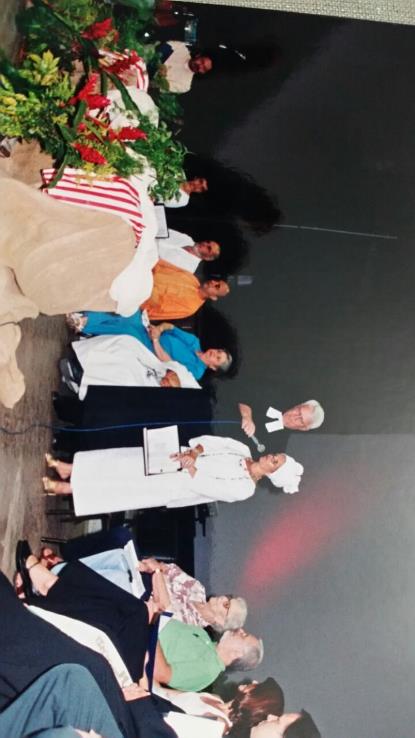 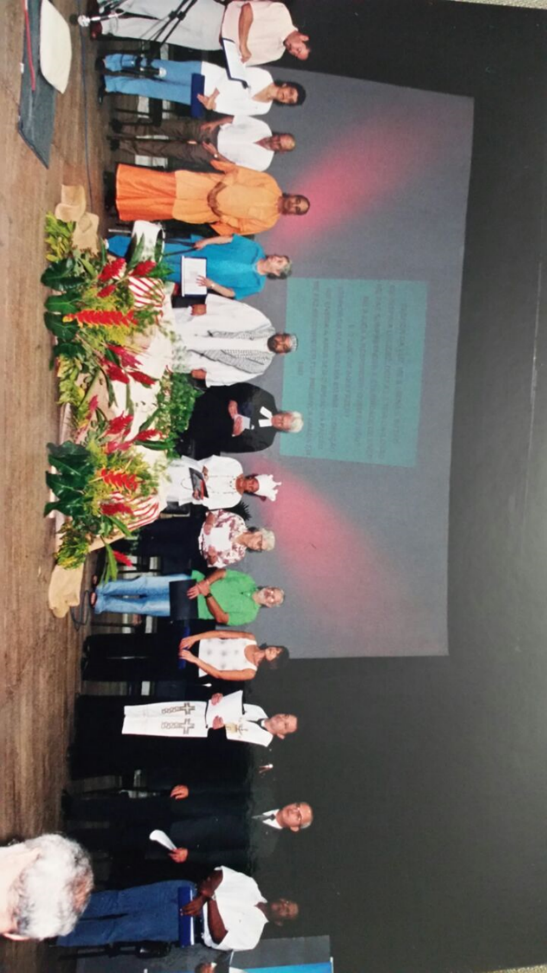 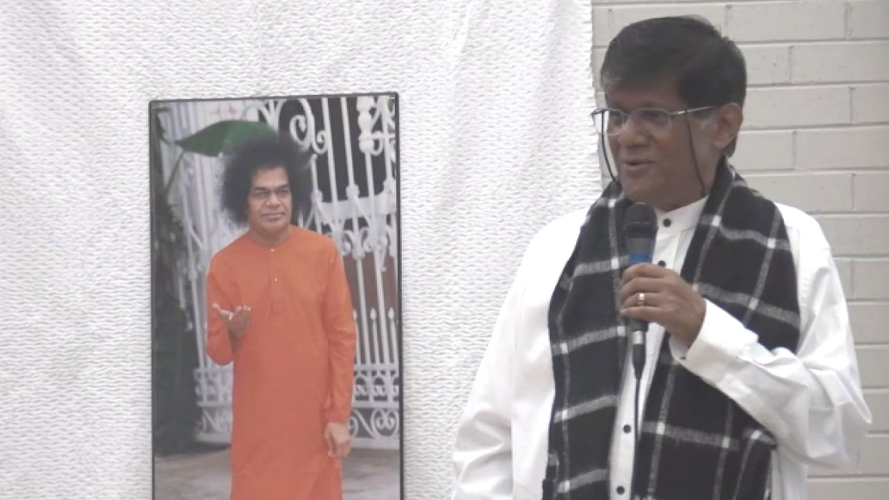 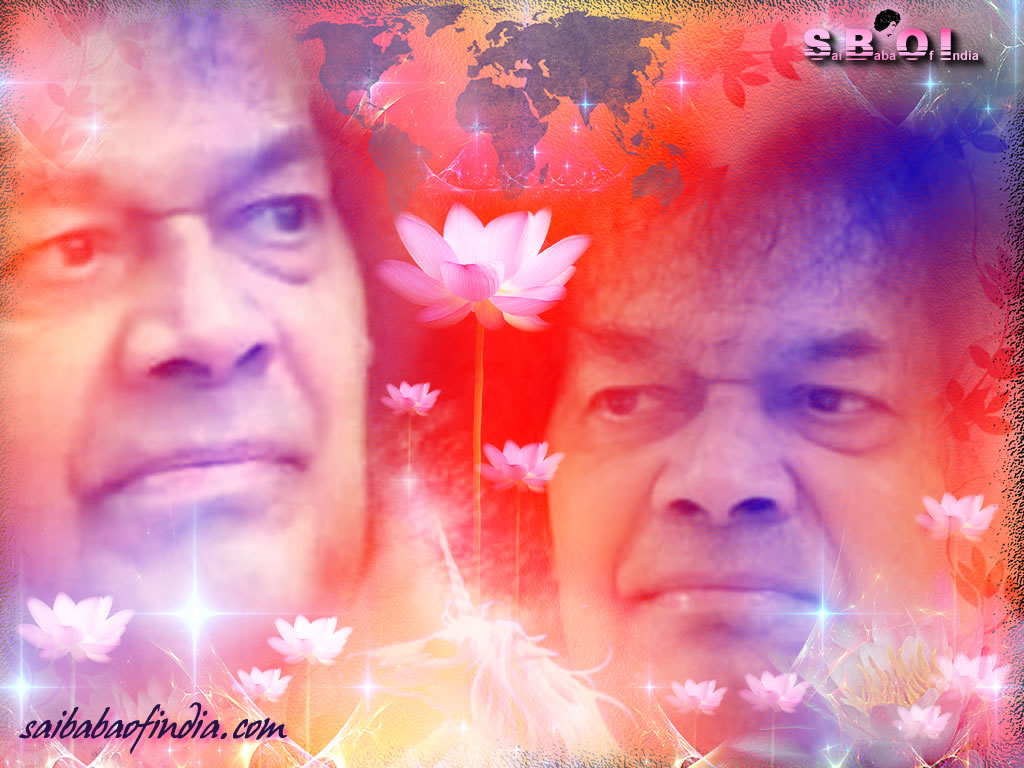 É o amor. O amor é a mais poderosa força na criação!
Vídeo
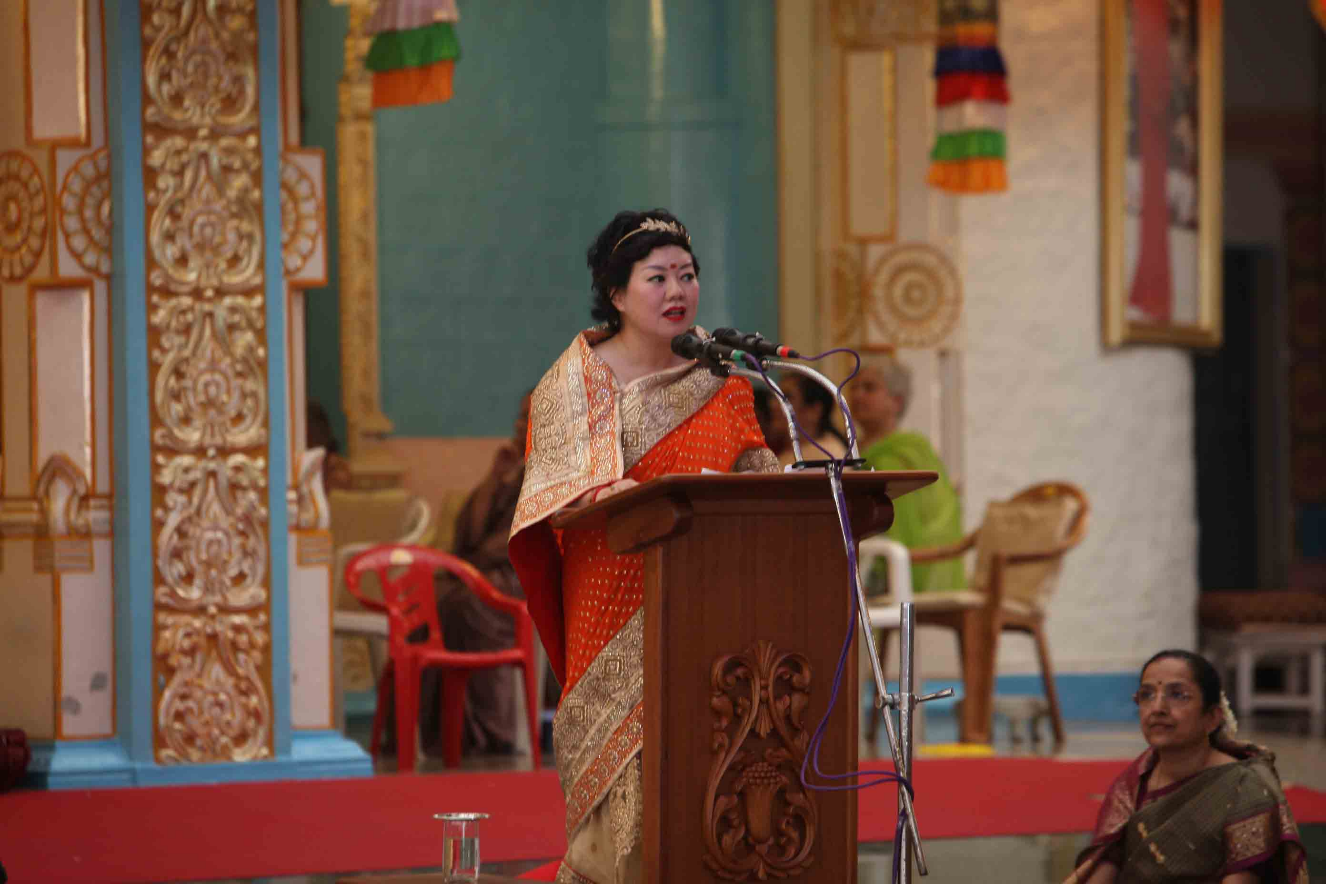 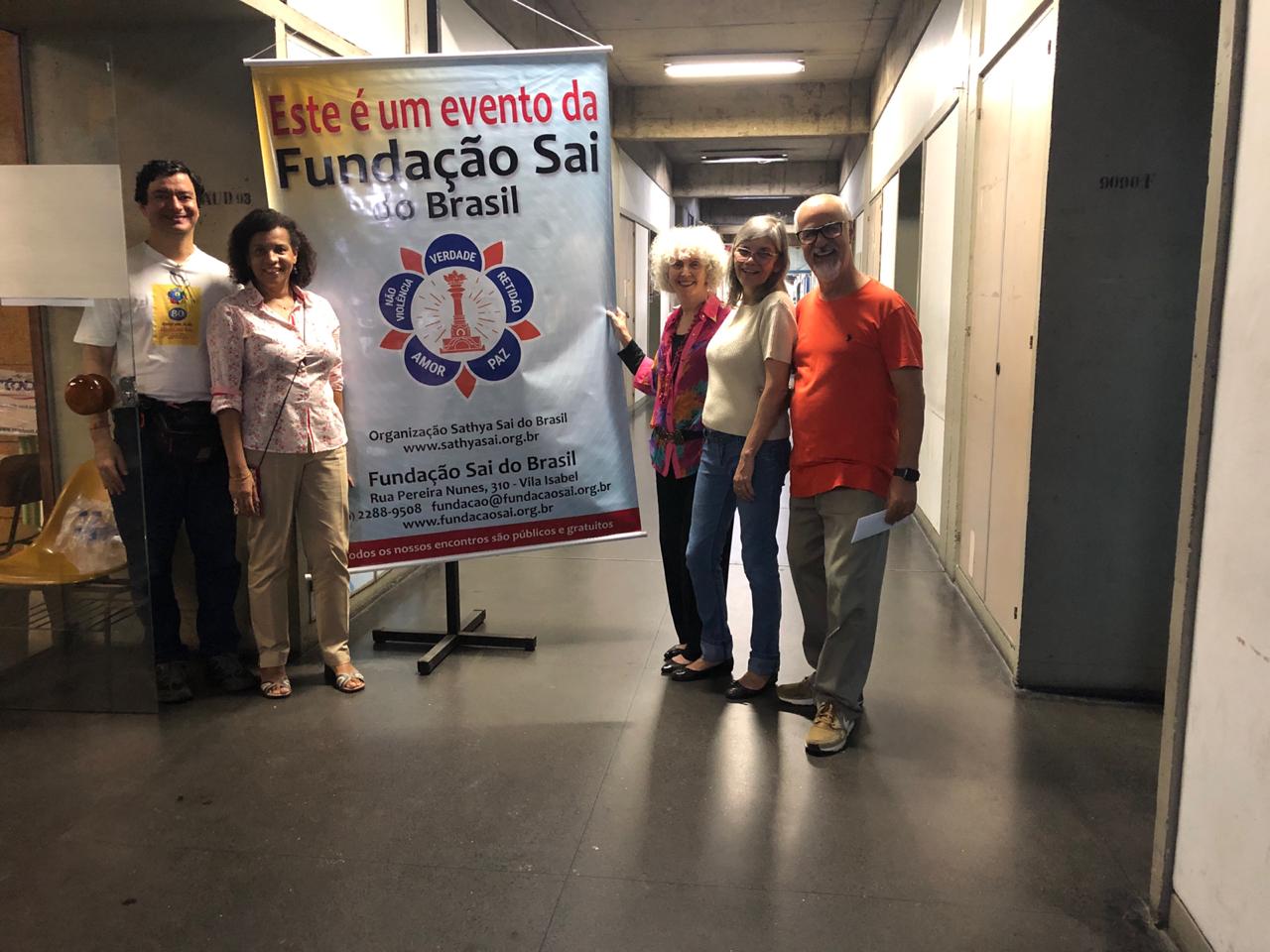 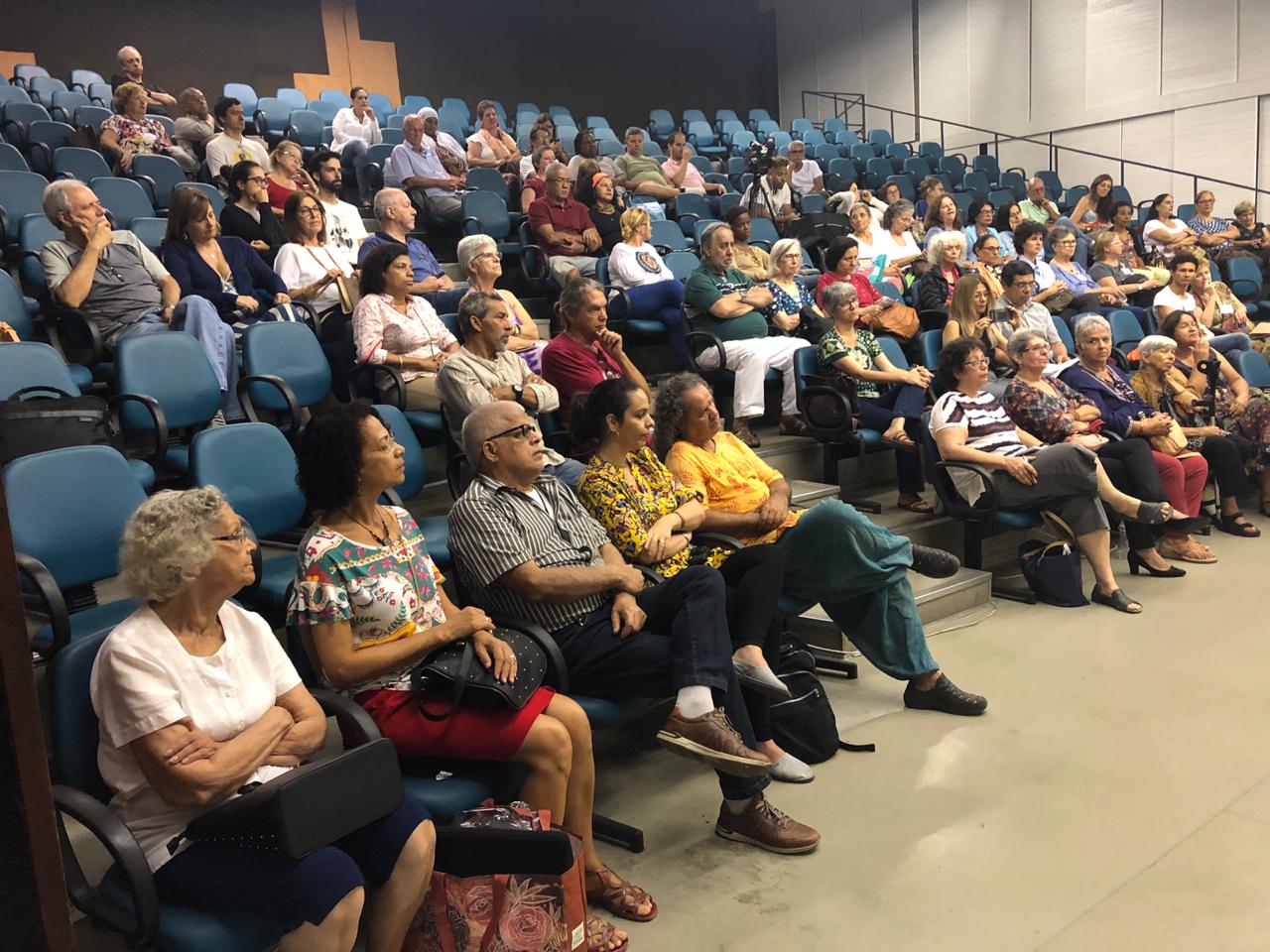 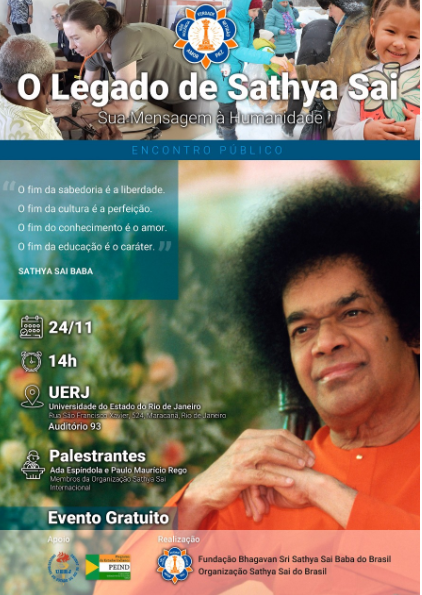 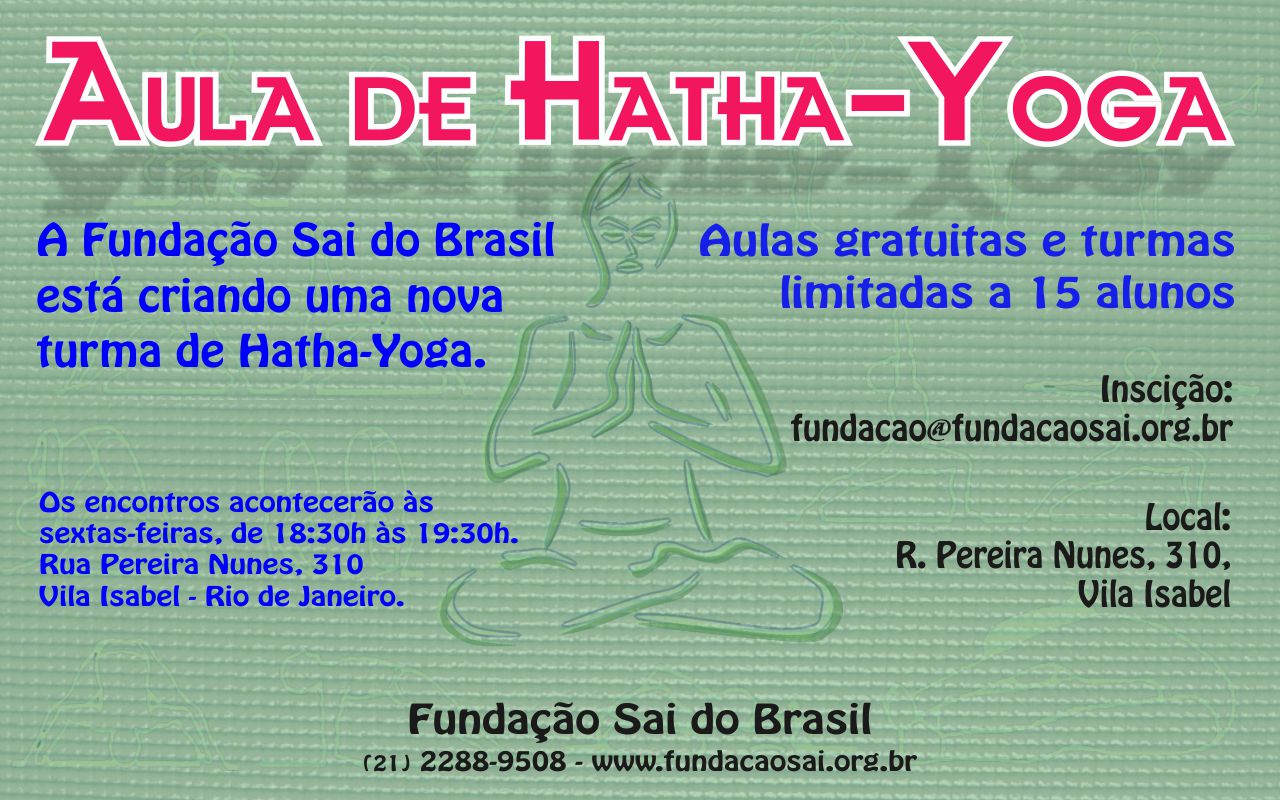 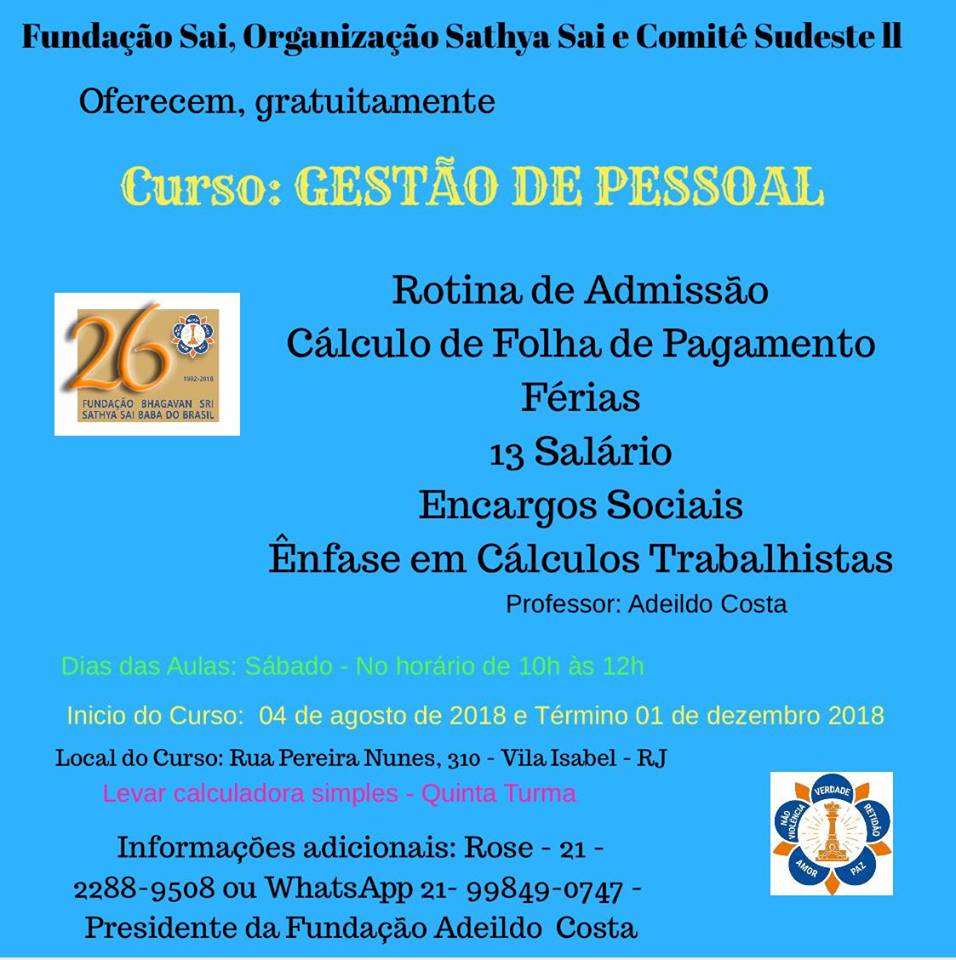 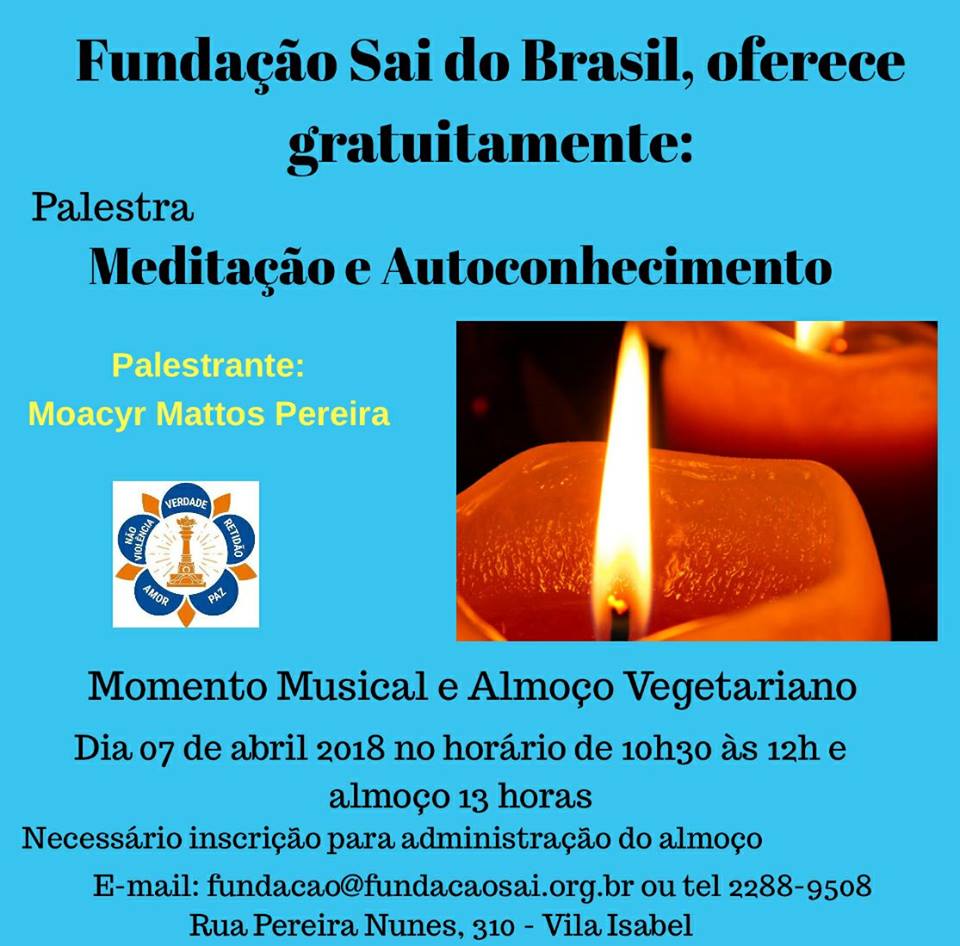 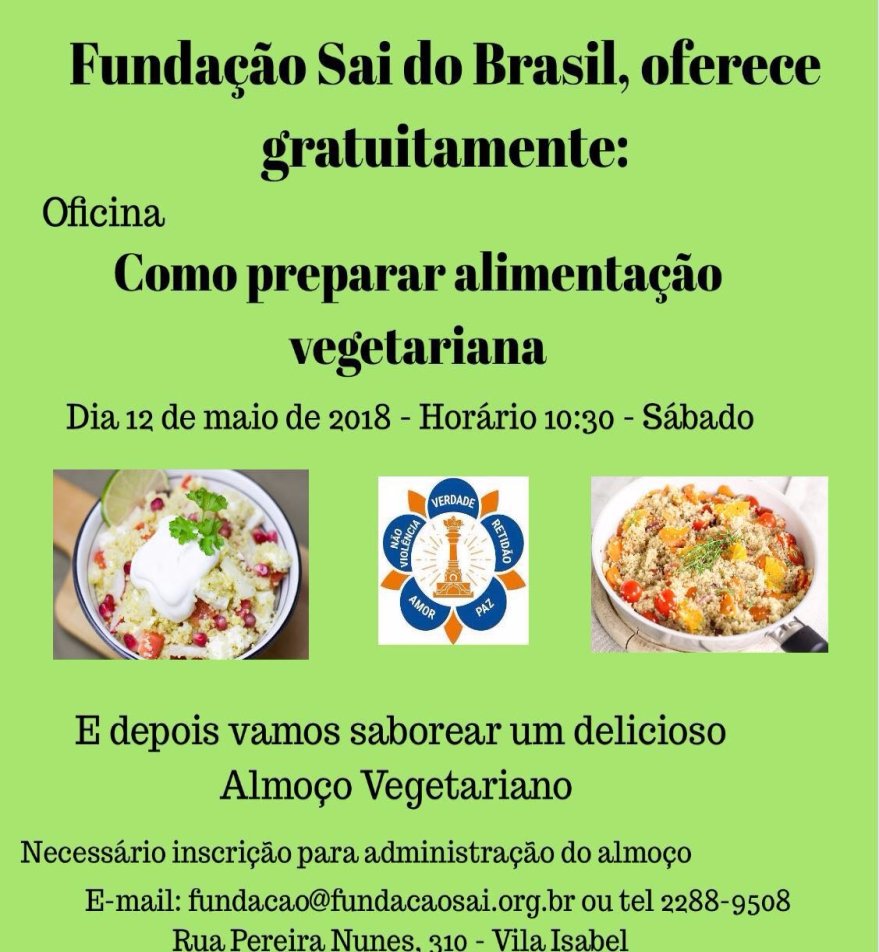 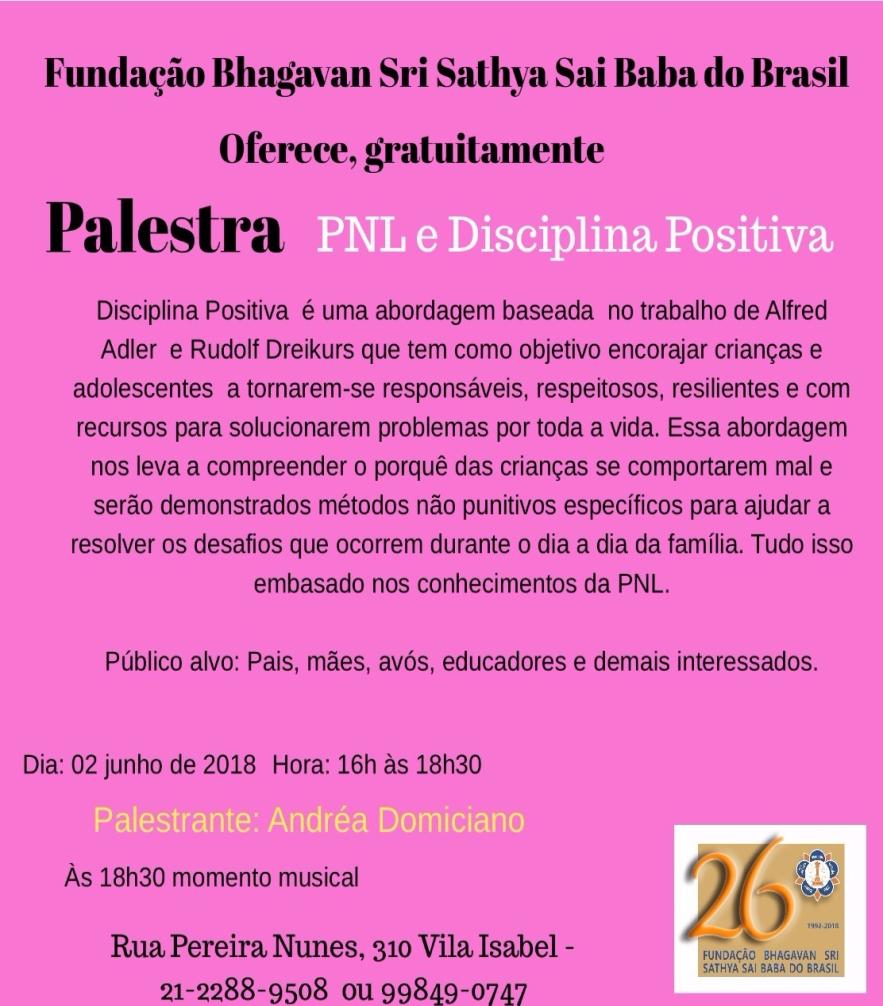 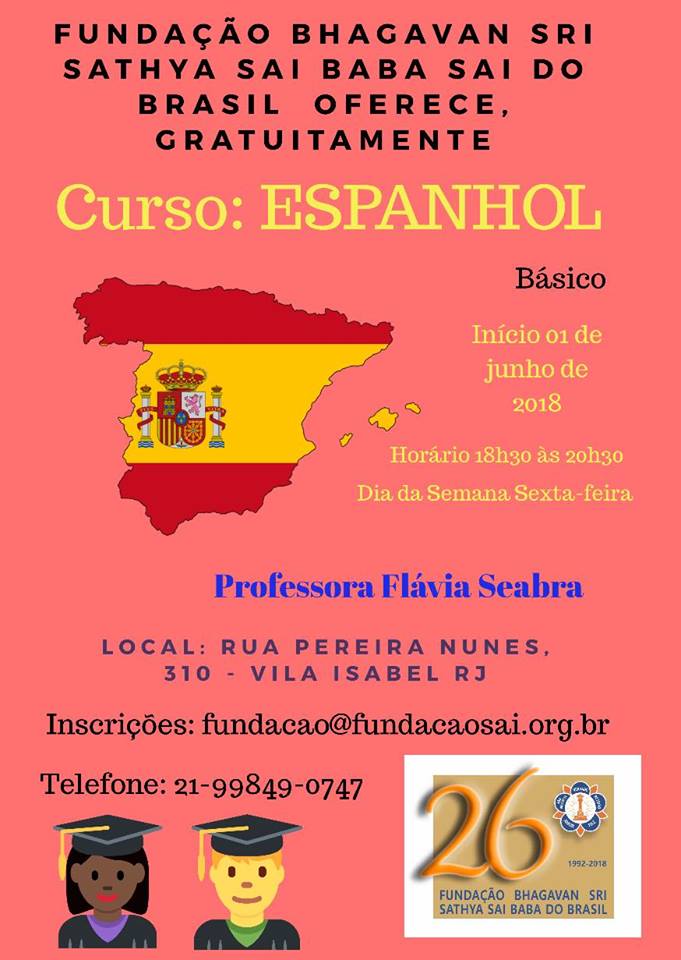